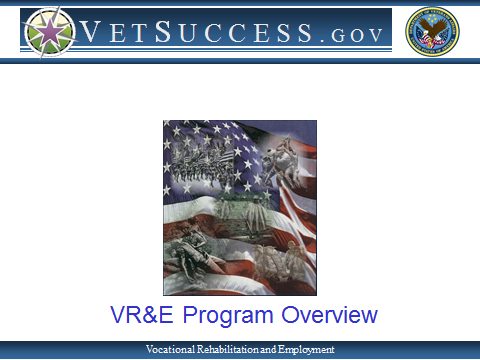 Vocational Rehabilitation & Employment Objective
VR&E is an employment program, differing from VA’s Education benefit programs 

Provide services to eligible service members and veterans with service-connected disabilities to obtain and maintain suitable employment or achieve independence in daily living
Application Process
Service members must 
have been referred to a Physical Evaluation Board (PEB) or 
be participating in the Integrated Disability Evaluation System (IDES) or
 have a VA C&P memorandum rating of 20%.
 VA Form 28-0588, in addition to
 VA Form 28-1900    

Veterans with a VA C&P rating of 10% may apply.  However, VR&E must determine that the veteran has a SEH.
 VA Form 28-1900
Basic Eligibility
The basic period of eligibility in which VR&E services may be used is 12 years from the latter of the following:

Date of separation from active military service, or 
Date the veteran was first notified by VA of a service-connected disability rating.

Note:  Eligibility may be extended beyond 12 years for participants with a Serious Employment Handicap.
Entitlement
A maximum of 48 months Training.

Must be used during the 12 years of eligibility.

May be extended for participants with a Serious Employment Handicap.
Employment Handicap (EH) Determination
To determine if the Veteran has an employment handicap, ask the following questions: 
Does the individual have a “vocational impairment? 
Does the Veteran’s service-connected disability  contribute in a substantial part to the vocational impairment? 
Has the Veteran overcome the effects of the vocational impairment? 
Does the Veteran have an employment handicap?
6
Serious Employment Handicap
The veteran has a serious employment handicap if each of the following criteria are met:

Significant vocational impairment 
Effects of significant impairment not overcome 
Contribution of the service-connected disability(ies) to the individual’s overall significant vocational impairment.
VR&E’s 5 Tracks to Employment
Reemployment
Rapid Access to Employment
Employment through long term services
Independent Living Services-M28R.IV.C.9
Self-Employment-M28R.IV.C.8
Other Referral Services
Medical
Dental
Optical
Mental Health
Vet Centers
Specially Adapted Housing
Vocational/Educational Counseling
Special Hiring Authority
Hiring Incentives for Veterans
VR&E assists Veterans with service-connected disabilities to obtain suitable careers using creative job development tools and existing programs:	
		Special Hiring Authorities
Gives preference to Veterans applying for federal government jobs
Targets federal government agencies  
Non Paid Work Experience (NPWE) 
Opportunity to obtain training and gain practical job experience
Targets federal, state, or local government agencies
Hiring Incentives (continued)
On-job-training 
Opportunity to obtain training and gain practical hands-on experience
Salary is supplemented by VA subsistence allowance, so Veterans receive journeyman wages from the start 
Targets private, non-profit sector

Special Employer Incentives 
Opportunity to obtain training and gain practical hands-on experience 
Reimbursement of up to 50% of Veteran’s salary
Employment is expected to continue following successful completion of the SEI program 
Targets private, non-profit sector
Public Law 111-377
New Payments Available Under Chapter 31

Service members and Veterans eligible for both Chapter 31 and Chapter 33 benefits can choose a higher BAH rate instead of the Chapter 31 subsistence allowance.

BAH rate based on an E-5 with dependents for the zip code where the school or training facility is located.
Ch. 33 vs. Ch. 31
Veterans with a Certificate of Eligibility & remaining entitlement under Ch. 33 are eligible to receive the alternate BAH rate.
Veterans will often start under Ch. 33 and switch to Ch. 31, which can lead to problems with Veteran’s certifications in VA Once and possible double payments under each benefit.
1905 Authorization
Electronic Invoicing
VR&E switched over to electronic invoicing for all billing.
Increased efficiency of processing payments through VR&E 
Limits voluminous paperwork being mailed and potentially misplaced
Allows for better tracking on both sides of when invoices received
Schools were notified via letter within the past year with electronic invoicing procedures
Chapter 36 Services
Educational and Vocational Counseling services.

VA Form 28-8832

Transitioning service members who are within six months prior to discharge from active duty or within one year following discharge from active duty .
Veterans using GIBILL who are not successfully completing academic training.  Maybe referred to VetSuccess Counselor on Campus or apply for Chapter 36 benefits for vocational counseling
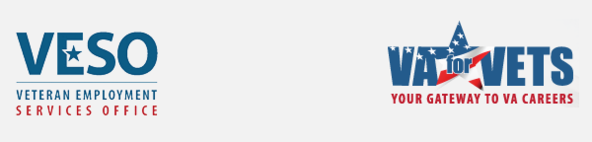 Welcome to the Veteran Employment Services Office (VESO)
Topics include:  Featured Jobs, Hiring Events & News and Updates

Http://explore.va.gov/employment-services 

Additional resource information with links to apply for benefits, review status of claims, National Resource Directory, etc. 

https://www.ebenefits.va.gov/ebenefits/homepage
Questions
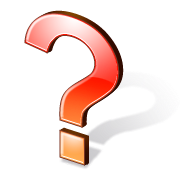 QUESTIONS
18